《新课程理念下英语课堂教学模式构建研究》
课堂教学模式解读
听说课
一、本教学模式的指导思想
1.情境认知理论
情境认知理论认为，知与行是交互的-----------知识是情境化的，即任何语言的发生都在一定的情境下，并且通过活动不断向前发展。
情境认知理论向我们强调了学习的设计要以学习者为主体，内容与活动的安排要与人类社会的具体实践相联通。
2.交际理论
学习语言的目的就是掌握语言交际的能力。在语言课堂中应该为语言学习者提供使用目的语进行交际的机会，以达到学习语言的目的。
这种交流具有即兴成分，交际的真实性更强，语言学习者可以在特定的语境下有目的地输出，通过有意义的学习，建构语言知识并提高语言交际能力。
3.建构主义学习理论
提倡以认知主体为中心的学习，同时又不忽视教师的主导作用。
通过图式、同化、顺应和平衡这一过程积极主动地建构意义。
二、本教学模式的教学目标
通过听，渗透听力策略如预测，猜测，推断，
抓主旨具体及细节信息，培养学生获取和处理信息的能力。
通过听模仿语音、语调，培养语感。
通过说，培养学生描述事物能准确、得体、流利和
连贯，促进交流和表达情感、观点及意见，增强语感。
三、本教学模式遵循的基本原则
1、听力能力的阶段性
教学阶段与对象的不同决定了听力训练的侧重点不同。
如，低年级要侧重对学生语音辨别能力培养，逐渐到意群，识别语义。在听力前的导入环节，7年级的学生在看图分析图片信息与预测之前引入部分目标词汇，目标语言则可以通过听力活动感知。
2、语言模音理论
听力及对话训练既要迎合学生的兴趣，也要充分考虑学生的背景知识与能力。
3、策略原则
听力策略的培养有利于学生听力能力的提高。听力过程中可以适时加以指导点拨，让策略贯穿于听力活动当中。
4、交互式活动原则
自上而下，自下而上相结合。自下而上的模式指从部分到整体对语言进行加工的过程，如由语音到字到语义的判断；自上而下的模式指学生利用自己已有的知识和经验对听的内容进行判断、推测。
如活动设计有时包括找出代词所指代的部分，有时又根据部分内容判断主题判断说话人的态度，预测后续对话等等。
四、本教学模式的基本操作程序
1.激发兴趣  2. 熟悉话题和情景 3.激活背景知识
Pre-listing
8minutes
1.通过听力，完成基本任务,初步感知语言。  
  
  2.设置不同任务，熟悉听力材料，深挖听力材料
      
     听熟，听透，听出感悟
    
    （语言信息，语境信息，语者意图）
While-listening
20minutes
1. 语言知识的巩固。

2. 用所学语言恰当得体的交流
Post-listening
10minutes
Pre-listening
Helping the students prepare to listen
1. To motivate students
2. To let students be familiar to  some necessary 
     keywords or key structures
Objec
-tives
3. To introduce enough background  information
1. Predicting
Skills
2. Guessing
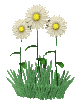 www.pptcn.com
Activities in pre-listening
1) Predicting  based on pictures（尤其主题图）, key words, questions, the title etc.

2) Having a discussion

3) Understanding new or key words

 4) Free talk 

5) Answering questions
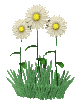 www.pptcn.com
While-listening
Guiding the students and helping  listen and understand
1. student’s ability to listen and comprehend
Objec
-tives
1. Listing for main idea
Skills
2. Listening for specific information
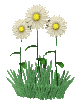 5. Understanding different intonation （语音素养）
www.pptcn.com
Activities in while-listening
1) Get  the main points 
2) Completing a brief summary
3) Listening and matching /circling / ticking
4) Listening and filling in blanks
5) Listening and choosing the best answer
6) Listening and judging the statements
7) Listening and answering questions 
8) Listening and numbering  the pictures
9) Listening and noting down information required
10)Listening and predicting
www.pptcn.com
Post-listening (Speaking)
Objec
-tive
To consolidate what has been learned
1. Role-play
2. Practicing key  words and structures
4.Self-talking
3. Having dialogues
Activi-
ties
5. further discussion / debate
6. research
Offering students opportunities to communicate with others
 using what they learned from listening text
www.pptcn.com
感受情境
情境导入
感知话题
话题引入
互动探究
深化运用
延伸迁移
运用拓展
体验语言
任务探究
五.英语听说课课堂教学模式流程图
Ss’ activity
T’s activity
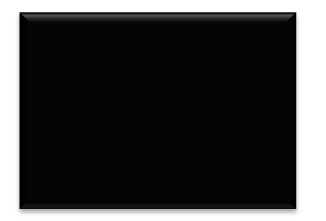 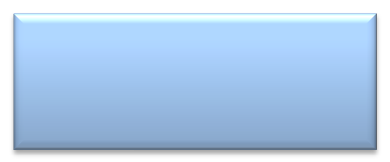 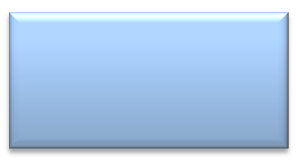 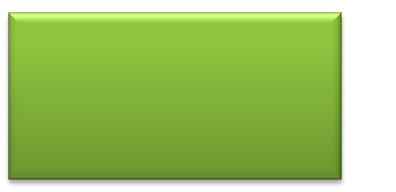 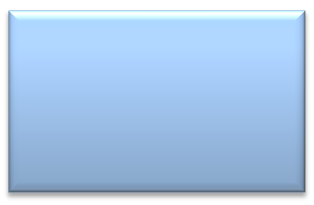 Activity
Situation 
创设情境
Practice
操练保持
Exposure to language  感知语言
Active use       
活用语言
Comprehension   理解意思
Learning Process
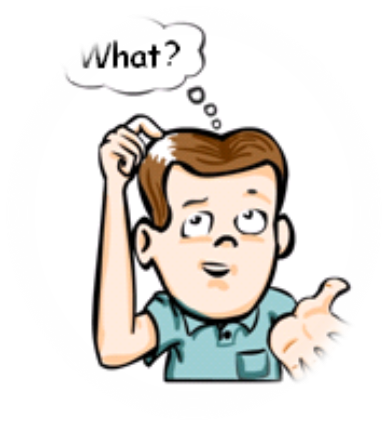 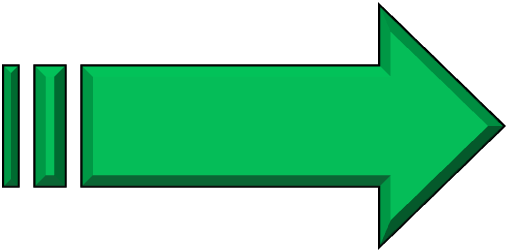 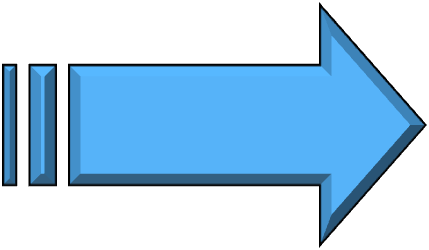 Internalization   内化
Externalization   外化
Language input 语言输入
Language output语言输出
U
use
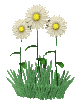 understand
六、本教学模式的适用条件
《新目标英语（Go for it）》七至九年级各单元
  Section A(1a-2c) , Section B (1a-2c)。